Sigurnost djece na Internetu
Preporučljivo se pridržavati ovih pravila:
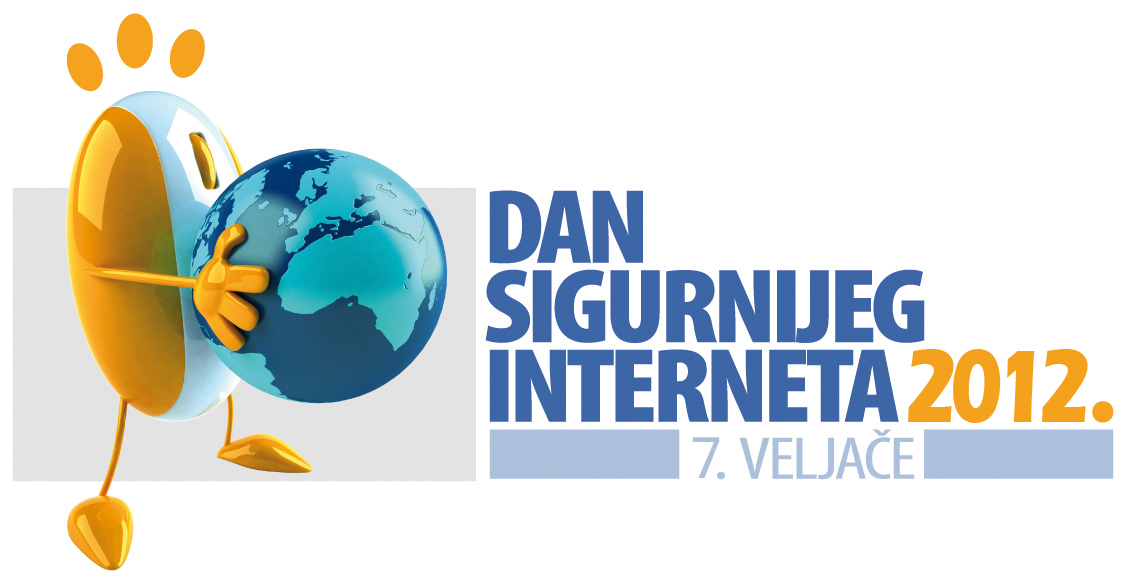 Djetetu odredite i ograničite vrijeme za korištenje Interneta – prioritet su zadaća, učenje, sudjelovanje u kućnim aktivnostima i sl.

 Ozbiljno upozorite dijete na moguće opasnosti na koje može naići u chatu i poučite ga kako će se ponašati i komunicirati s neznancima


 Povremeno provjerite koje stranice dijete posjećuje, upoznajte njegove on-line “prijatelje” i pogledajte o čemu raspravljaju
PRAVILA ZA RODITELJE:
Držite računalo u dnevnoj, a ne u dječjoj sobi. Na taj ćete način imati puno bolju kontrolu nad aktivnostima svoga djeteta na računalu

Uspostavite pravila vezana za ponašanje na Internetu, zapišite ih i napravite dogovor sa svojim djetetom
Saznajte lozinke korisničkih računa kojima se služi vaše dijete (e-mail chat, blog i sl.)

Savjetujte dijete da se nikad i ni pod kojim uvjetima ne sastaje s osobama koje upozna putem Interneta, osim u vašoj pratnji
PRAVILA ZA DJECU
Neću ostavljati svoje puno ime i prezime, adresu stanovanja ili škole, imena svojih roditelja, brojeve telefona ili mobitela nikome na Internetu

Neću naručivati niti kupovati bilo što putem Interneta bez prisutnosti i odobrenja roditelja
 Ukoliko bilo tko od mene zatraži da učinim nešto za što pretpostavljam da ne bi trebalo učiniti, o tome ću obavijestiti roditelje
Ukoliko me bilo tko uznemiruje ili maltretira, suzdržat ću se od daljnje komunikacije s tom osobom i odmah obavijestiti roditelje
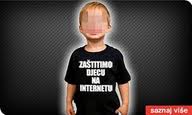 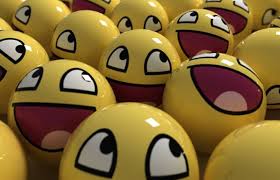 Izradili:petar karakaš i david pajnić